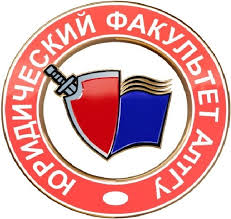 Юридический факультет
Алтайского государственного университета
Актуальные проблемы противодействия экстремизму и терроризму и пути их решения на федеральном и региональном уровнях
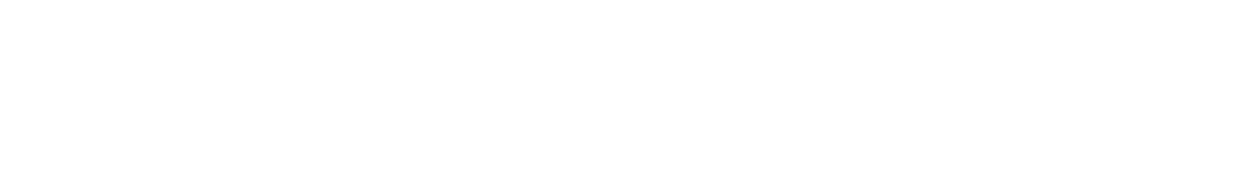 СПРАВКА ПО РЕЗУЛЬТАТАМ АНКЕТИРОВАНИЯ УЧАЩИХСЯ 9-11 КЛАССОВ ОБРАЗОВАТЕЛЬНЫХ УЧРЕЖДЕНИЙ АЛТАЙСКОГО КРАЯ
1. Статус респондентов
Ученик
2. Статус респондентов
Иные варианты ответа
1) В одной анкете указано, что не знает, что это такое.
2) Экстремизм - это слово.
3) В современном представлении – это патриотизм + чувство справедливости.
4) Восемь респондентов дали несколько вариантов ответа.
Актуальна ли проблема распространения экстремизма среди молодежи?
Причины экстремизма
Испытывают ли респонденты чувство ненависти, вражды или неприязни к представителям какой-либо национальности, религии, социальной группы?
Иные варианты ответа
- Все люди разные, но понимание этого иногда не может меня удержать от враждебного настроя. 
Никто не любит черных.
Если меня никто не трогает (не беспокоит), то неприязни или ненависти нет. Эти критерии не определяют человека как личность.
Только к национальности армяне, татары, арабы, таджики.
Предложения по улучшению деятельности органов государственной власти в сфере профилактики экстремизма
Спасибо за внимание!!!